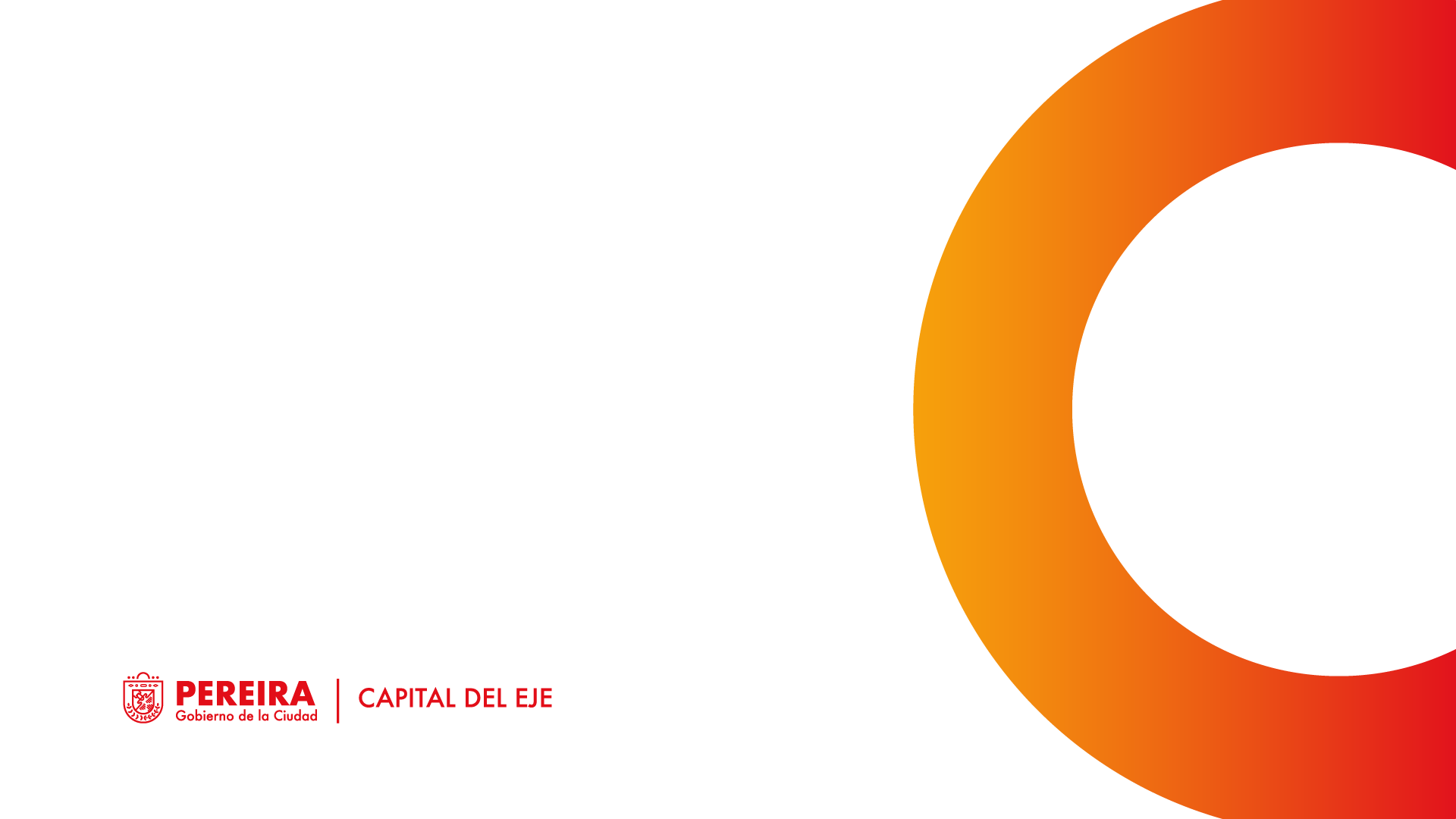 CÁNCER  COLORRECTAL
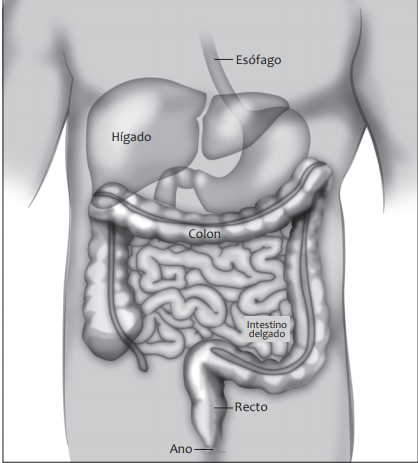 Es el crecimiento de células malignas en los tejidos del colon y del recto, de forma desordenada hasta formar una masa o tumor. 


Este puede iniciar en cualquier parte del intestino grueso, la mayoría de estos cánceres comienzan en las células de la mucosa del colon y se desarrollan comúnmente a partir de pólipos. Los pólipos son un crecimiento de tejido no canceroso que de desarrolla dentro del intestino.
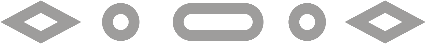 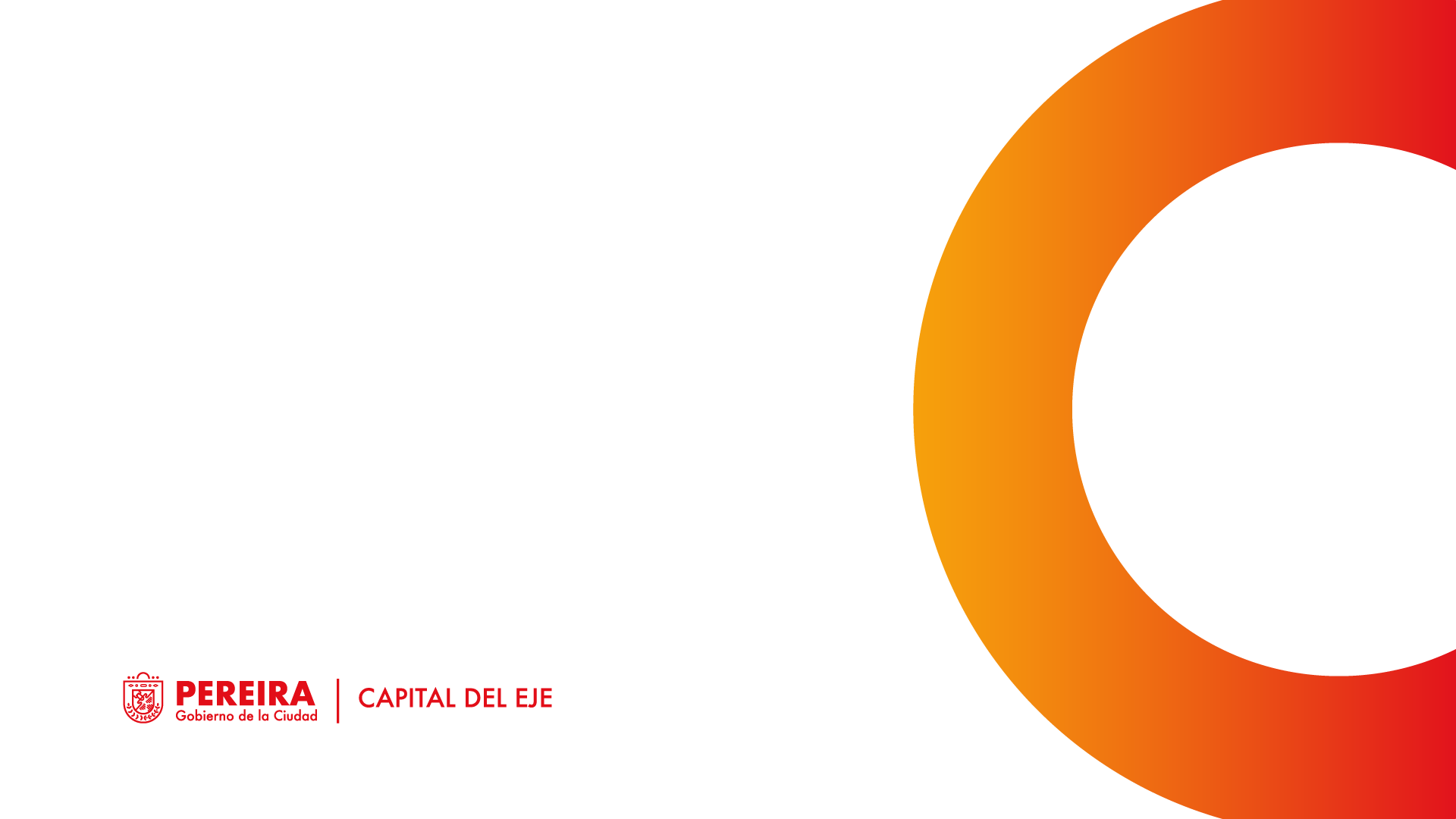 Factores de riesgo
Antecedentes de enfermedad inflamatoria intestinal: Personas que han tenido por muchos años alguna enfermedad que causa la inflamación del colon tienen mayor riesgo a presentar este tipo de cáncer. 


Antecedentes de otros tipos de cáncer: Mujeres con antecedentes de cáncer de ovario, útero, o de seno tienen mayor riesgo.


Dieta: Dietas ricas en grasa de origen animal, en proteína (carnes rojas y embutidos) y bajas en fibra ( frutas y vegetales) puede aumentar el riesgo de desarrollar cáncer de colon.
Edad avanzada: Personas mayores de 50 años.



Haber tenido pólipos



Antecedentes familiares: Familiares en primer grado de consanguinidad ( Hijos,padres,hermanos)




Alteraciones genéticas:  Los cambios en ciertos genes aumentan el riesgo de padecer cáncer de colon.


Consumo de cigarrillo
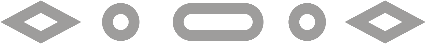 Signos y síntomas
Cambio en los hábitos de defecación ( diarrea o estreñimiento)


Sensación de que el intestino no se vacía por completo


Presencia de sangre en la materia fecal ( Color brillante o muy oscuro)


Heces más delgadas de lo costumbre



Dolores abdominales frecuentes por gas o cólicos
Cansancio constante


Nauseas y vomito


Anemia inexplicable


Masa en el abdomen que se 
       puede tocar.


Pérdida de peso sin razón conocida.


Tener la sensación de estar lleno constantemente o hinchazón del vientre
Diagnóstico
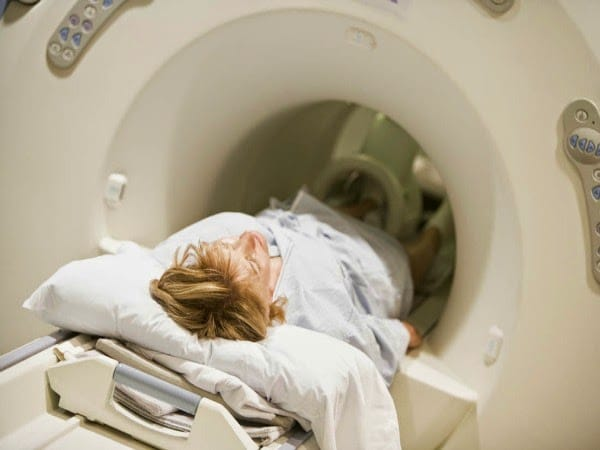 Colonoscopia virtual: Este procedimiento consiste en la realización de una tomografía axial computarizada (TAC) del intestino grueso, con la que se obtiene imágenes en 2 y 3 dimensiones. 



Colon por enema: Se obtienen varias imágenes de rayo x  del colon y el recto.  Para la realización, es  necesario tener una preparación previa al procedimiento.
Colonoscopia: El médico utilizará un tubo largo, flexible y con una cámara de video para buscar pólipos o presencia de cáncer en el colon.



Sigmoidoscopia flexible: El médico pondrá en el recto un tubo delgado, flexible e iluminado para examinar el recto y la parte baja del colon.
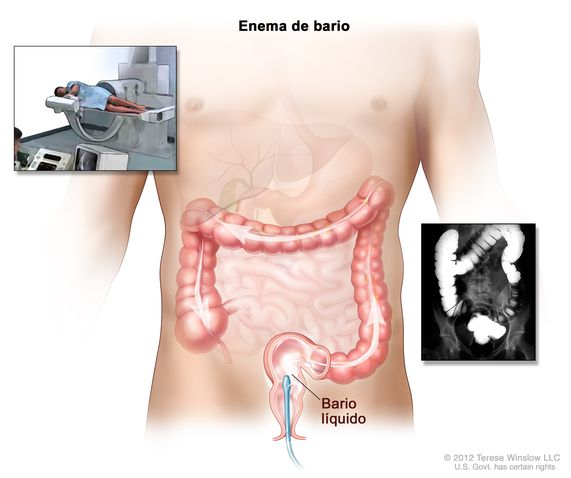 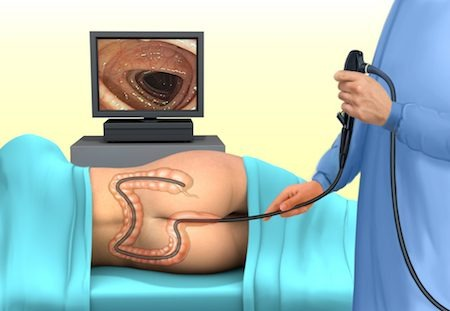 Tratamiento
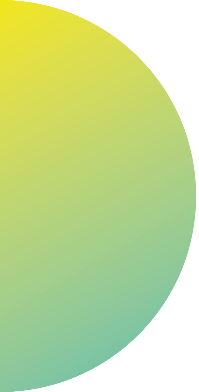 QUIMIOTERAPIA: Uso de fármacos para destruir y prevenir el crecimiento, multiplicación y diseminación de las células malignas y/o cancerosas. 

Existen varias vías de        administración de la quimioterapia: 

Oral: En pastillas o cápsulas
Inyectada: Intravenosa por medio de un catéter central venoso ( Con algunos medicamentos ) o en una vena del brazo.
CIRUGÍA: La mayoría de pacientes serán sometidos a cirugía para retirar el tumor. Su médico debe discutir con usted la decisión sobre si la cirugía que se le hará será abierta o por laparoscopia. 




RADIOTERAPIA: Es un método por medio del cual los rayos X de alta energía destruyen las células cancerosas en el área afectada. Para el cáncer de colon se utiliza la radioterapia externa, cuyos rayos provienen de una máquina. Estos rayos X de alta energía se pueden depositar su dosis en la zona donde se encuentra el tumor para destruir células cancerosas; y así evitar afectar tejidos normales cercanos.
Seguimiento
Después de completar el tratamiento es muy importante acudir a todos los controles médicos. Durante estas citas le realizarán pruebas sanguíneas y eventuales exámenes radiológicos.
Adicionalmente, se controlan los posibles efectos secundarios de la terapia realizada. Estos controles se efectúan al menos cada 3 meses.
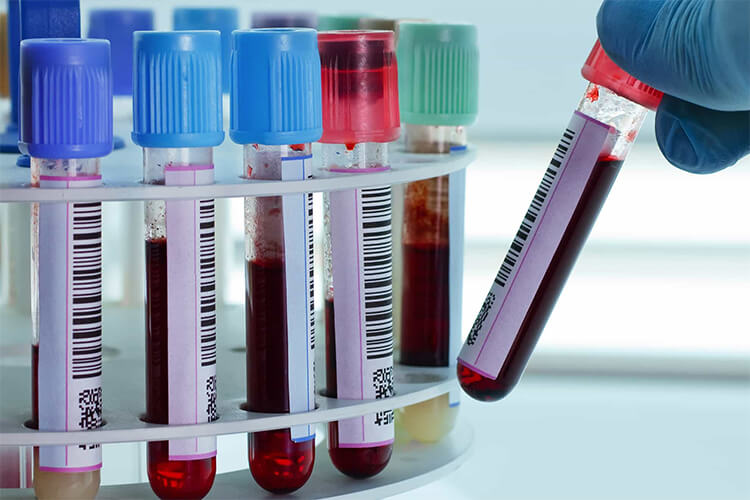 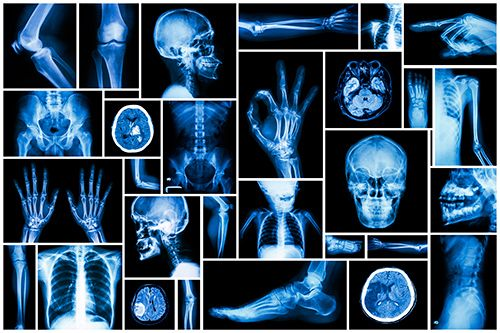 Complicaciones
CIRUGÍA:

Obstrucción intestinal: Algunas veces el tumor en el colon puede obstruir el intestino y bloquear el paso de las heces, lo cual puede causar dolor abdominal y vómito, esto se conoce como obstrucción intestinal aguda y necesita ser tratada como una emergencia médica, ya que el intestino puede llegar a perforarse. 

Dolor


Infecciones 


RADIOTERAPIA: 

Fatiga
Náuseas
Diarrea
Distensión abdominal
Irritación de la piel alrededor del ano
Trombosis vascular y en la piel del abdomen
Sensación de quemazón o calor
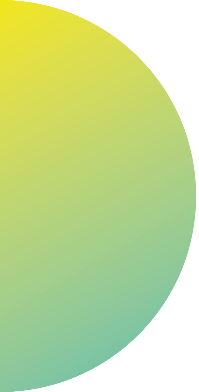 QUIMIOTERAPIA: 

Alopecia ( caída del cabello)

Nauseas y vomito

Diarrea

úlceras o llagas en la boca

Cansancio o fatiga

Alteraciones en las células de la sangre

Alteraciones del sistema nervioso

Dolor muscular o articular

Cambios en la sexualidad

Trastornos del sueño
Consejos para prevenir 
   el cáncer colorrectal
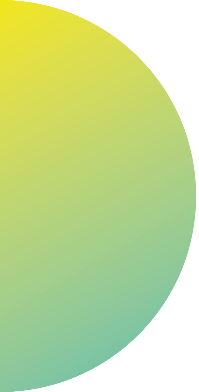 Hábitos: Tabaco y alcohol: Estos son hábitos muy nocivos, si usted tiene alguno de ellos es el momento de dejarlos; el cigarrillo no solamente es un factor predisponente para el cáncer, si no para enfermedades respiratorias y cardiovasculares.
Dieta saludable: En general, una alimentación con un alto contenido de frutas, verduras y un bajo contenido de carnes rojas y procesadas, reduce el riesgo de este tipo de cáncer.






Actividad física: Se recomienda ejercitarse por lo menos 30 minutos al día, tres veces a la semana. Puede caminar, nadar, meditar o practicar ejercicios estos pueden mantenerle fuerte y aumentar su energía.